Fogalomépítés a valószínűségszámításban

Concept Building in Probability Theory
Wintsche Gergely 
Matematikatanítási és Módszertani Központ
ELTE
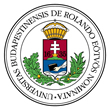 Miről lesz szó?
Egy fogalom megértése, és annak megfelelő használata fontos a tanítás során. 

Áttekintjük, hogy különböző tanulói csoportok esetén milyen hasonlóságok és különbségek merültek fel ugyanannak a feladatnak a megoldása során.
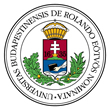 Példák szóhasználatra
Problémamegoldó képesség
Differenciál
200 vegyes
…
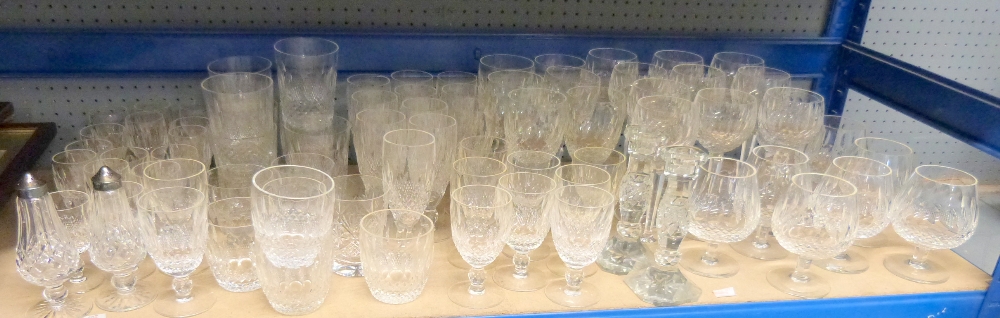 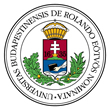 A lehetetlen szó használata
Lehetetlen, hogy már megint nem pakolt össze a fiam a szobájában.
Lehetetlen, hogy senkinek sem jött ki a helyes eredmény.
Lehetetlen, hogy mind a négy ászt a kezébe osszák.
Lehetetlen, hogy a szabályos dobókockán hetes jöjjön ki.
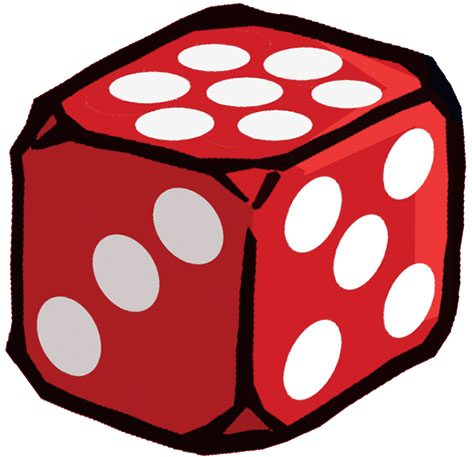 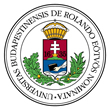 Lehetetlen a hallgatók szerint
„Ez már annyira kicsi valószínűségű, hogy lehetetlen.”

Tapasztalat és absztrakció
Hol a határ?
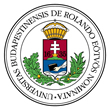 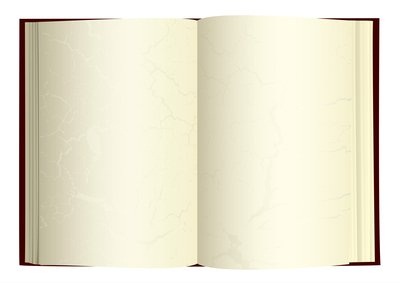 Lehetetlen médiában
„Lehetetlen esemény az olyan esemény, amelyik biztosan nem következik be a kísérlet elvégzésekor.” (Sulinet)
„A lehetetlen esemény sohasem következik be, valószínűsége 0.” (12. tk.)
„Egy esemény lehetetlen esemény, ha semmilyen kimenetel esetén nem következik be.” (Wikipedia)
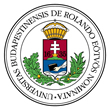 Alkalmazás
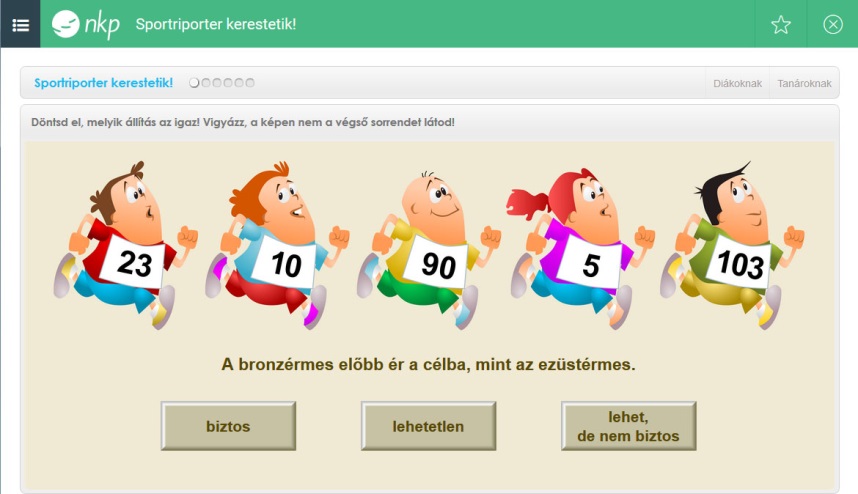 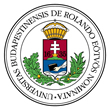 Alkalmazás
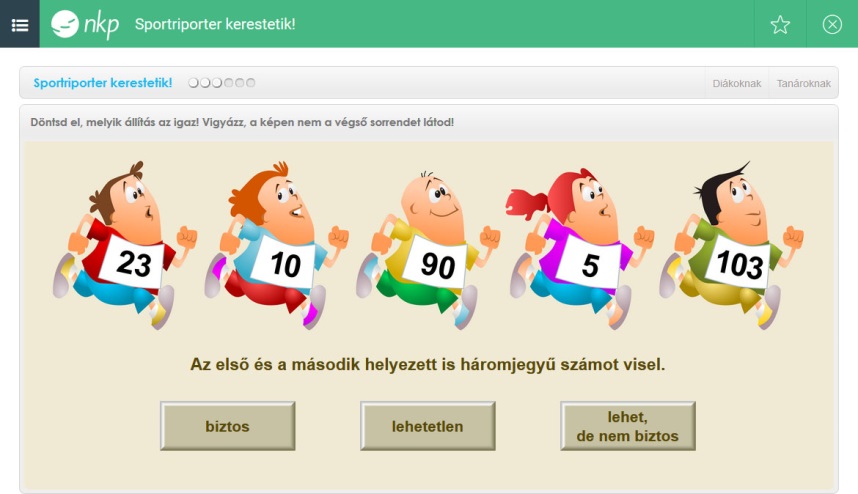 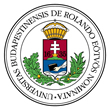 NAT
„A matematikai kompetencia azt jelenti, hogy felismerjük az alapvető matematikai elveket és törvényszerűségeket a hétköznapi helyzetekben, elősegítve a problémák megoldását a mindennapokban, otthon és a munkahelyen.” (2012)
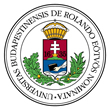 Gregor Johann Mendel
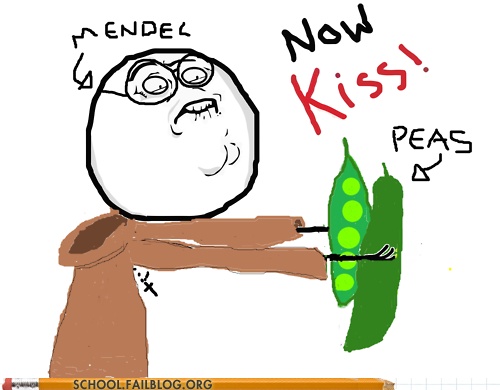 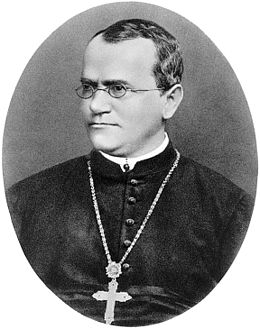 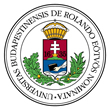 Feladat
A paradicsom piros és sárga termésszínű egyedeit különböző kombinációkban keresztezték és a következő utódmegoszlást kapták:





 i) Melyik a domináns fenotípus?
ii) Milyen a szülők és az utódok valószínű genotípusa az egyes kereszteződésekben?
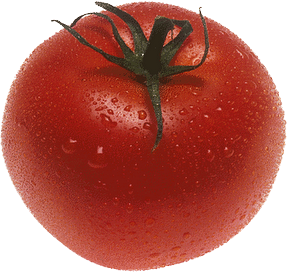 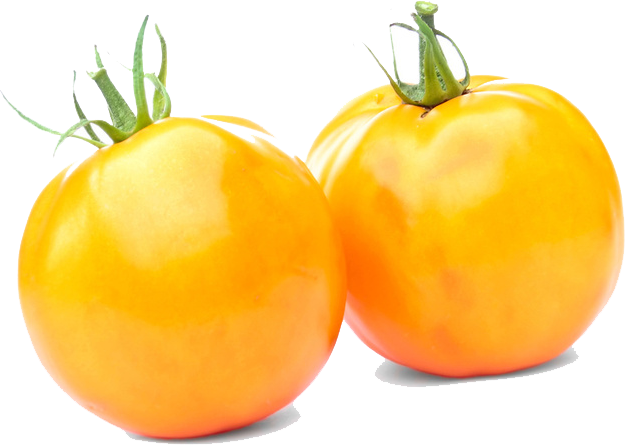 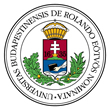 Csoportok
1. csoport: Matematika tanárszakos hallgatók, a reguláris, mindenki számára kötelezően előírt valószínűségszámítás órán.
2. csoport: Érdeklődő matematika szakos hallgatók által szabadon választott Valószínűségszámítás és statisztika a mindennapokban c. speciálkollégiumon.
3. csoport: Gyakorló tanárok egy matematikatanítással foglalkozó konferencia szemináriumán.
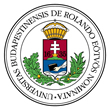 Munkafázisok
a) A szükséges öröklődéstani ismeretek, szóhasználat átismétlése, az öröklődési tulajdonságokról tanultak frissítése. (Heterozigóta, homozigóta, domináns, recesszív.)
b) A kezdeti lépések megtétele, a domináns fenotípus meghatározása.
c) Az összes eset áttekintése, a helyes megoldás megtalálása.
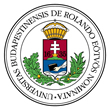 Problémák, kérdések
?
Az egyes sorokban más más utódokat kapunk-e? 
Ugyanaz a szabály érvényes mindegyik sorban?
Lehet egy paradicsom egyik fele sárga a másik piros?
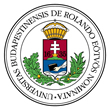 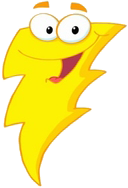 A megoldás menete (1)
Keresztezési táblák abban az esetben, ha a sárga (S) szín a domináns a piros (p) felett.
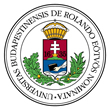 A megoldás menete (2)
Keresztezési táblák a valóságban, azaz ha a piros (P) szín domináns a sárga (s) felett.
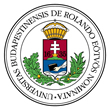 A megoldás menete (3)
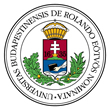 A megoldás menete (4)
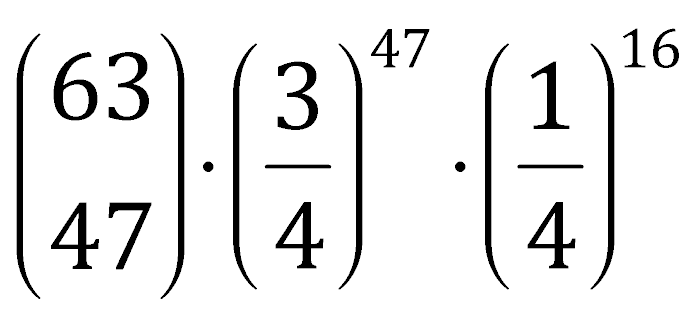 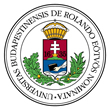 A megoldás menete (5)
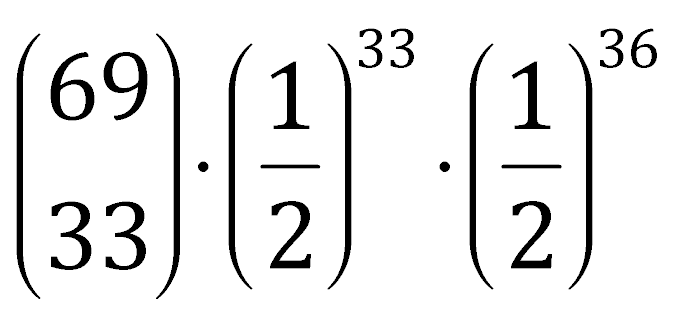 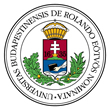 A megoldás menete (6)
„Az első esetben az 1., 2. és 6. táblák alapján jöhettek létre az utódok, és az első két esetben mind pirosak, ezek jók. A 6. tábla esetében azonban az utódok negyede sárga lenne, ez rossz.”
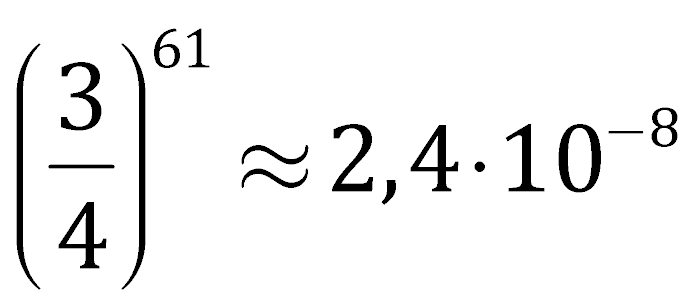 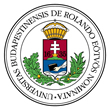 A megoldás menete (7)
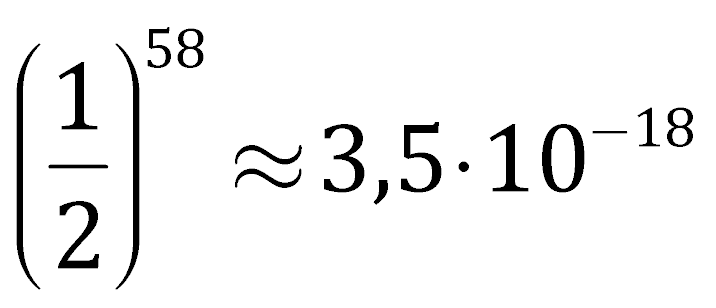 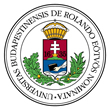 Összefoglalás
Összefoglalva a feladat végén mindenki láthatóan különbséget tudott tenni a közel 0 valószínűségű, azaz gyakorlatilag lehetetlen és a matematikai értelemben lehetetlen, illetve a közel 1 valószínűségű és a biztos esemény között.
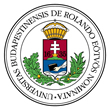 Tanulság
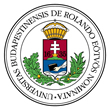 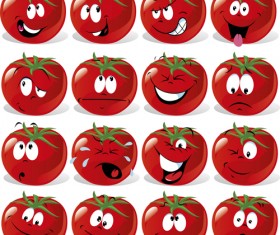 Köszönöm a figyelmet!



Ďakujem!



Thank you for your attention!
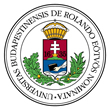